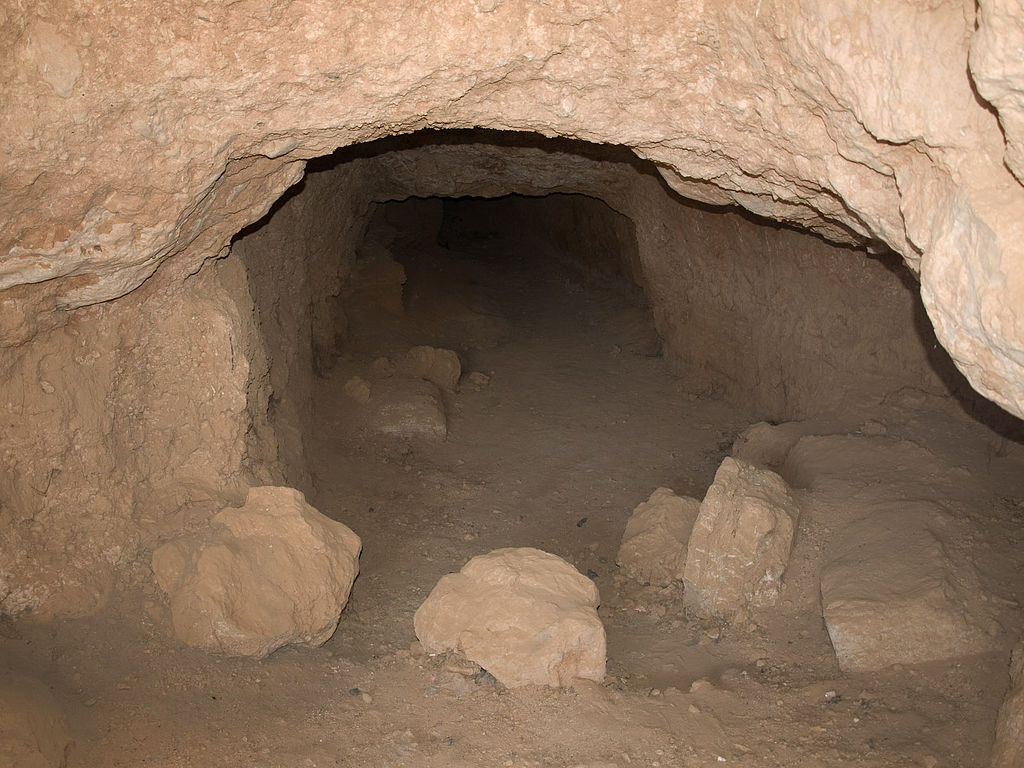 .
Il tunnel scavato dai Sasanidi per l'assedio del 256.
Il lato meridionale delle mura di Doura Europos, lungo un profondo wuadi.
Vista degli scavi a Doura Europos e dell’Eufrate
Tempio di Bacco
Rovine della sinagoga a Doura Europos